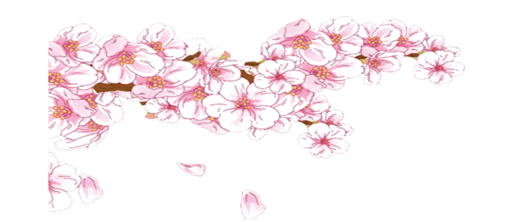 六年级数学·上    新课标[冀教]    第7单元
扇形统计图的应用
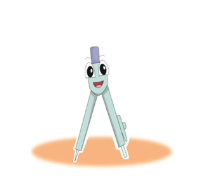 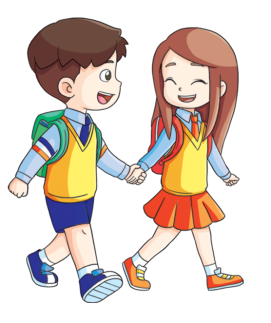 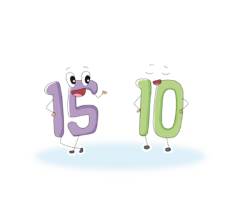 WWW.PPT818.COM
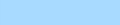 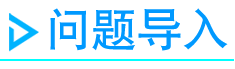 地球上的陆地分为七大洲,各洲的面积分布如下。
(1)图中各个扇形分别表示什么?
(2)全世界七个大洲中,哪个洲的面积最大?
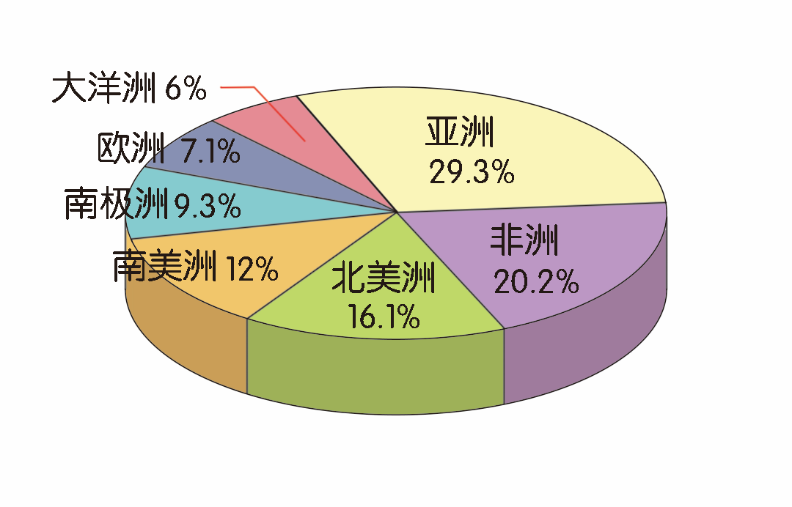 (3)哪两个洲的面积之和接近地球陆地总面积的一半?
(4)你能从图中知道各个洲的面积分别是多少吗?为什么?
图中各个扇形分别表示各个洲的面积占地球陆地总面积的百分比。
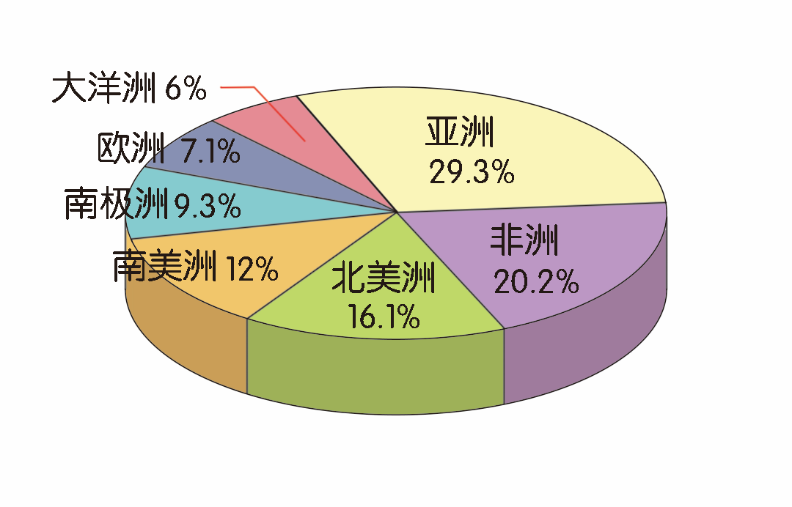 (1)图中各个扇形分别表示什么?
图中各个扇形分别表示各大洲占地球陆地总面积的百分比:大洋洲占6%、欧洲占7.1%、南极洲占9.3%、南美洲占12%、北美洲占16.1%、非洲占20.2%、亚洲占29.3%。
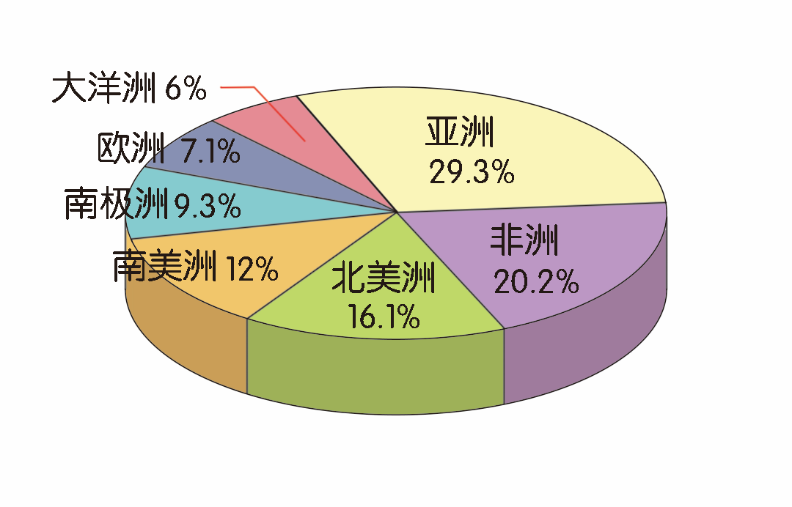 (2)全世界七个大洲中,哪个洲的面积最大?
通过对比各百分比的大小,得知亚洲的面积最大。
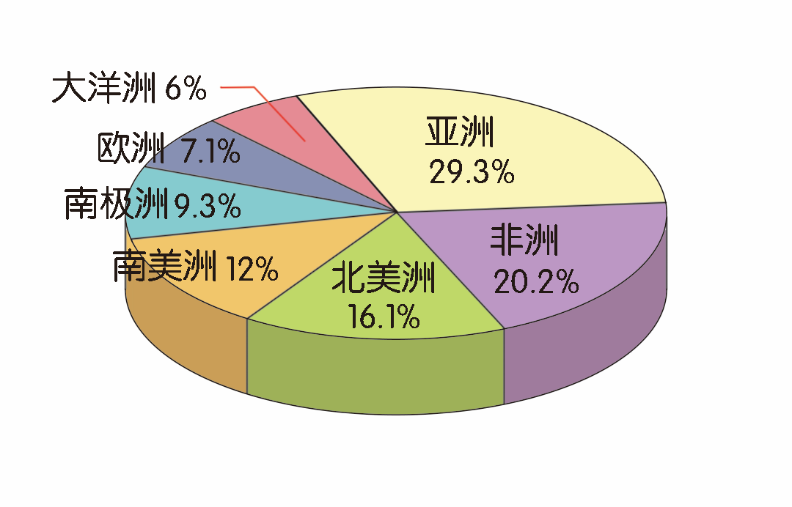 (3)哪两个洲的面积之和接近地球陆地总面积的一半?
非洲和亚洲的面积之和接近地球陆地总面积的一半。
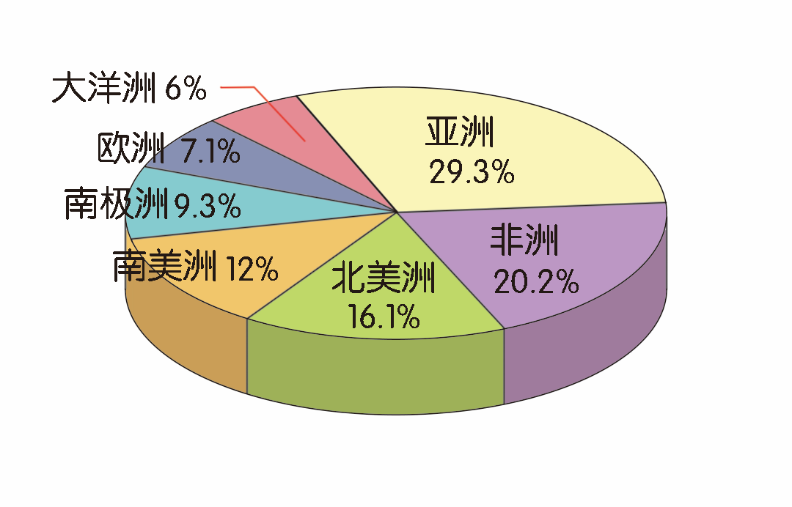 (4)你能从图中知道各个洲的面积分别是多少吗?为什么?
不能。因为虽然知道各个洲占地球陆地总面积的百分比,但作为单位“1”的地球陆地总面积不知道,所以无法求出各个洲的面积。
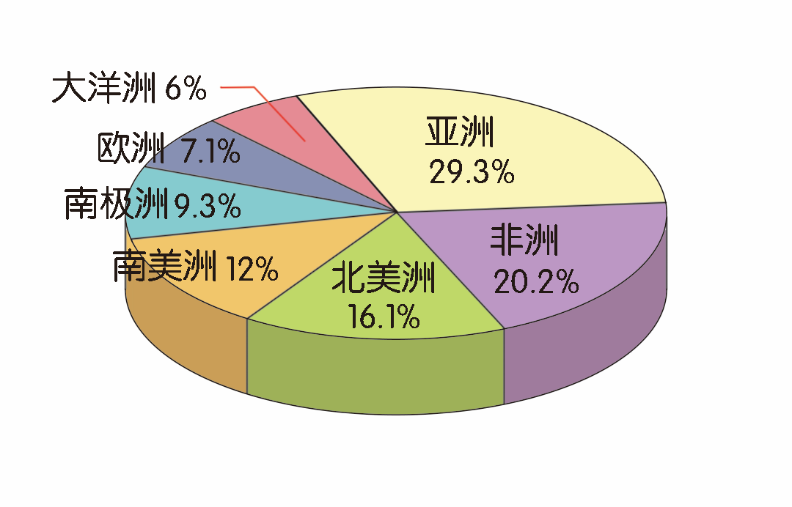 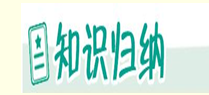 读统计图时,可以运用综合、对比等多种观察方法,获取有用信息并解决实际问题。
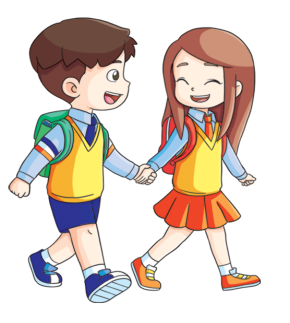 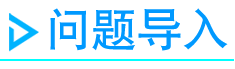 到2050年,预计世界人口总数将达到90亿。
根据左面的统计图,回答下面的问题。
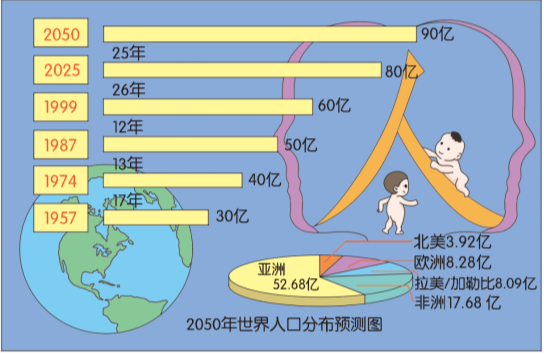 (1)到2050年,亚洲人口将达到多少亿?占世界总人口的百分之几?
(2)到2050年,非洲人口将占世界人口的百分之几?
(3)2050年世界人口将比1999年增加多少?
(4)自己提出问题并解答。
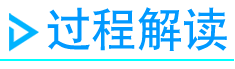 (1)到2050年,亚洲人口将达到多少亿?占世界总人口的百分之几?
到2050年,亚洲人口将达到52.68亿。
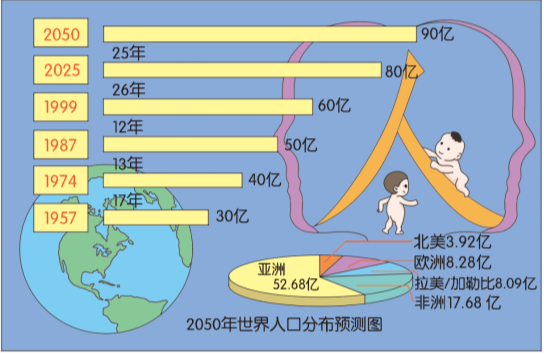 占世界总人口的百分比为：
52.68÷90×100%≈58.5%
(2)到2050年,非洲人口将占世界人口的百分之几?
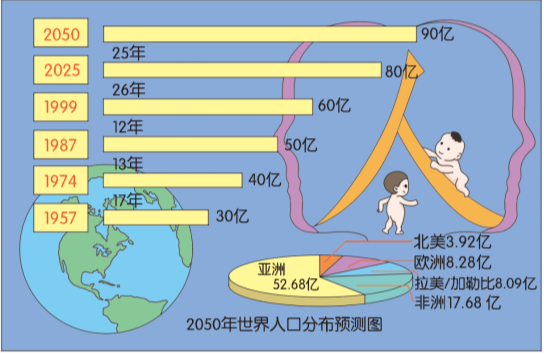 17.68÷90×100%≈19.6%
答:到2050年,非洲人口将约占世界人口的19.6%。
(3)2050年世界人口将比1999年增加多少?
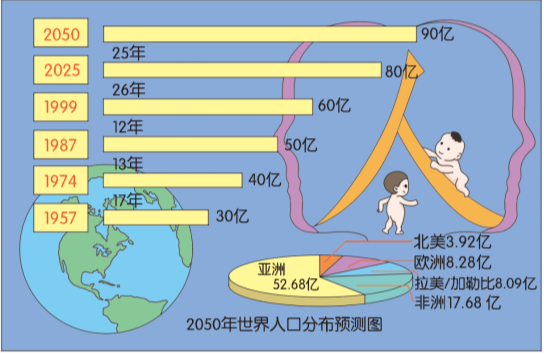 90-60=30(亿)
答:2050年世界人口将比1999年增加30亿。
(4)自己提出问题并解答。
提问举例:2050年世界人口将比1999年增加百分之几?
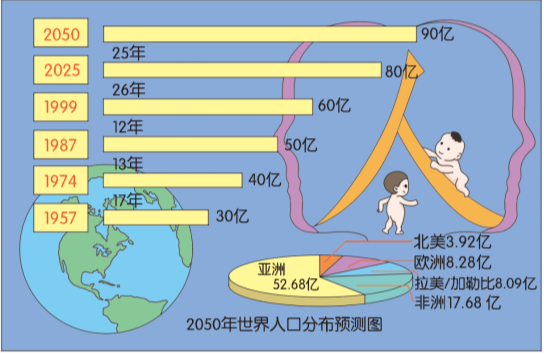 (90-60)÷60×100%=50%
答:2050年世界人口将比1999年增加50%。
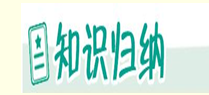 根据扇形统计图不但可以进行计算、提问,还可以进行预测。已知总量以及部分量占总量的百分比,求部分量用乘法计算。
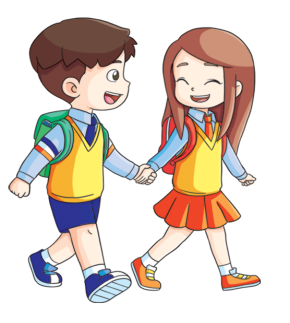 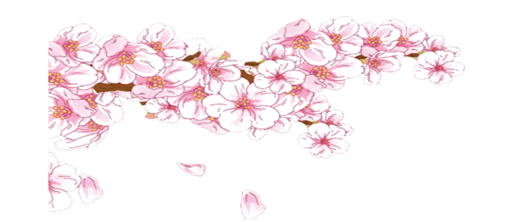 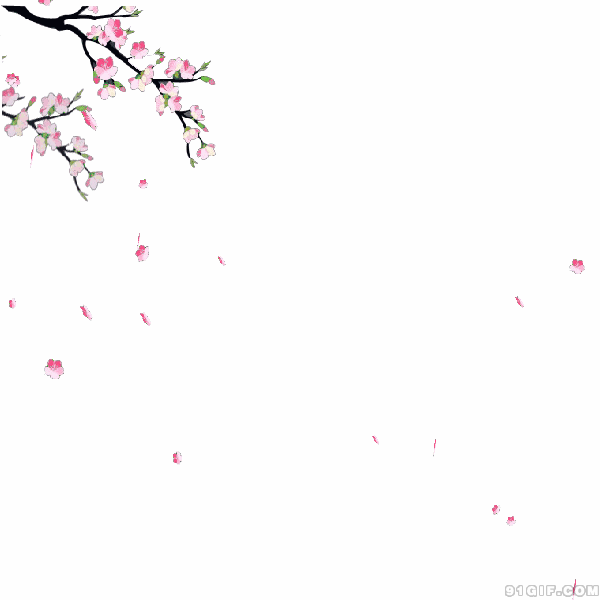 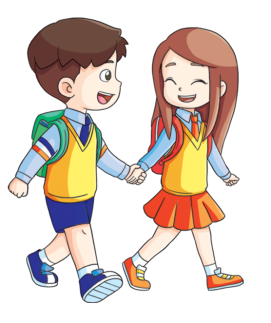 见
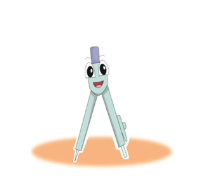 再
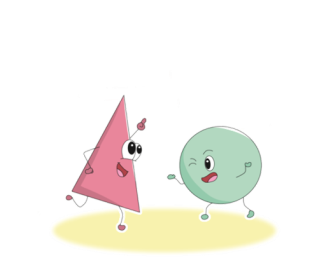 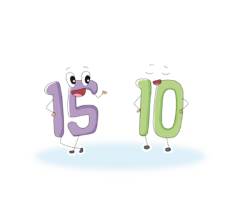 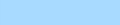